CASE PRESENTATION
DR NAGENDRAN BALARAMAL, 
CLINICAL ONCOLOGY TRAINEE, NATIONAL CANCER INSTITUTE
History of presenting illness
40/Male
History of slipped disc in 2015, conservative management under HUKM
Worked as storekeeper
Smoker with 20 pack years
ECOG 0

Presented with unhealing ulcer at right lateral border of tongue since December 2018
Associated with bilateral neck swelling for 3 months preceding presentation
Investigation
17/5/2019 Right Tongue Biopsy: Moderately differentiated squamous cell carcinoma
30/5/2019 CT Head, Neck & TAP 
Right tongue mass 4.2 x 3.5 x 3.2cm crossing midlineRight submandibular LN 1.8 x 1.2cmRight level II & III LN 3.2 x 2.7cmNo distant metastasis
Clinical staging T4aN2bM0
Oncological treatment
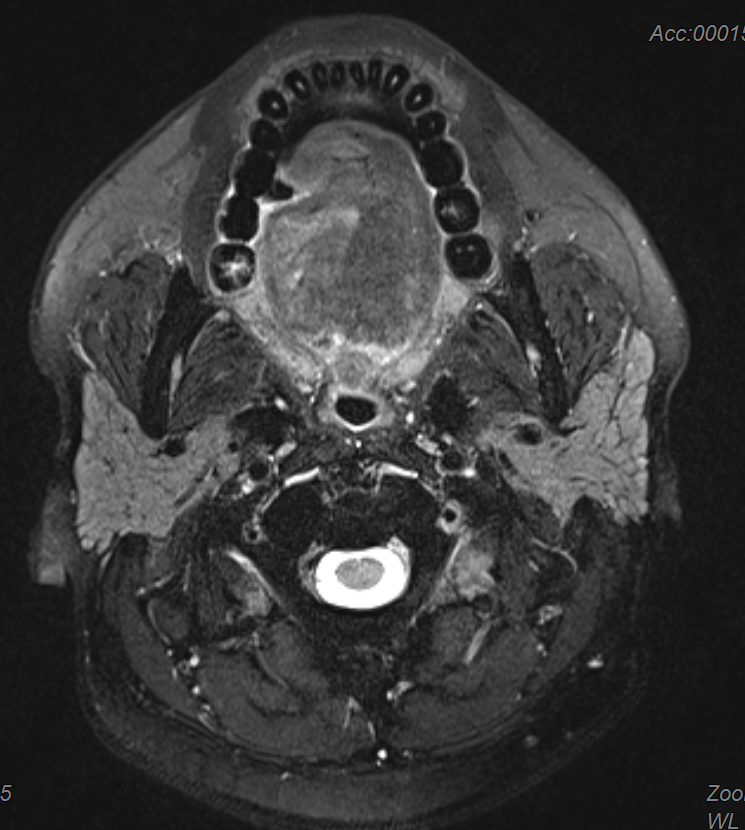 Received 3 cycles of neoadjuvant TPF chemotherapy from June to August 2019
MRI post neoadjuvant chemotherapy (August 2019)-Right hemitongue involvement with contralateral and extrinsic muscle involvement-Bilateral Level 1B LymphadenopathiesRadiological staging: T2N2b
Oncological treatment
Underwent wide excision of tumor with right partial glossectomy & segmental 
    mandibulectomy, bilateral neck dissection and reconstruction with pectoralis major 
    myofascial flap on 3/9/2019
HPE post operatively shows close margin of 2mm at the inferior aspect and bilateral neck nodes with extracapsular spread
Decision made for adjuvant CCRT. Patient underwent adjuvant intentCCRT to Faciocervical Region 66Gy/33#/6.5 weeks with concurrent Cisplatin 40mg/m2 weekly (6/11/2019 – 23/12/2019)
Dental clearance completed prior to radiotherapy
Radiotherapy planning
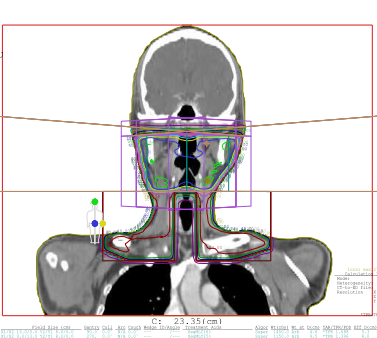 Surveillance
Patient was on surveillance
However as patient had difficulty swallowing post operatively,
   he was planned for refashioning surgery.
Completed 30 sessions of hyperbaric oxygen therapy (HBOT) at Hospital Tuanku Mizan on 18/8/2022
Underwent secondary reconstruction of tongue with left radial forearm free flap via mandibulotomy, left neck exploration on 1/9/2022
Osteoradionecrosis
3 months post operatively, patient noted to have fistula formation from submental area. There was also small necrotic bone exposure over anterior floor of mouth/lingual site.
OPG on 2/12/2022 shows radiolucency area over mandibulotomy site with bone gap suggestive of Osteoradionecrosis (ORN) features
Management of osteoradionecrosis
Copious irrigation with Chlorhexidine
Referred to Hospital Tuanku Mizan for HBOT -Completed 30 dive HBOT on  18/1/2023
Started on Pentoxifylline 400mg BD 8/52
Completed further 10 dive HBOT on 17/2/2023
Points of discussion
Risk factors for development of osteoradionecrosis in this particular patient
(Extensive tumor, Radiation field, Radiation Technique)
Management of osteoradionecrosis
Thank you